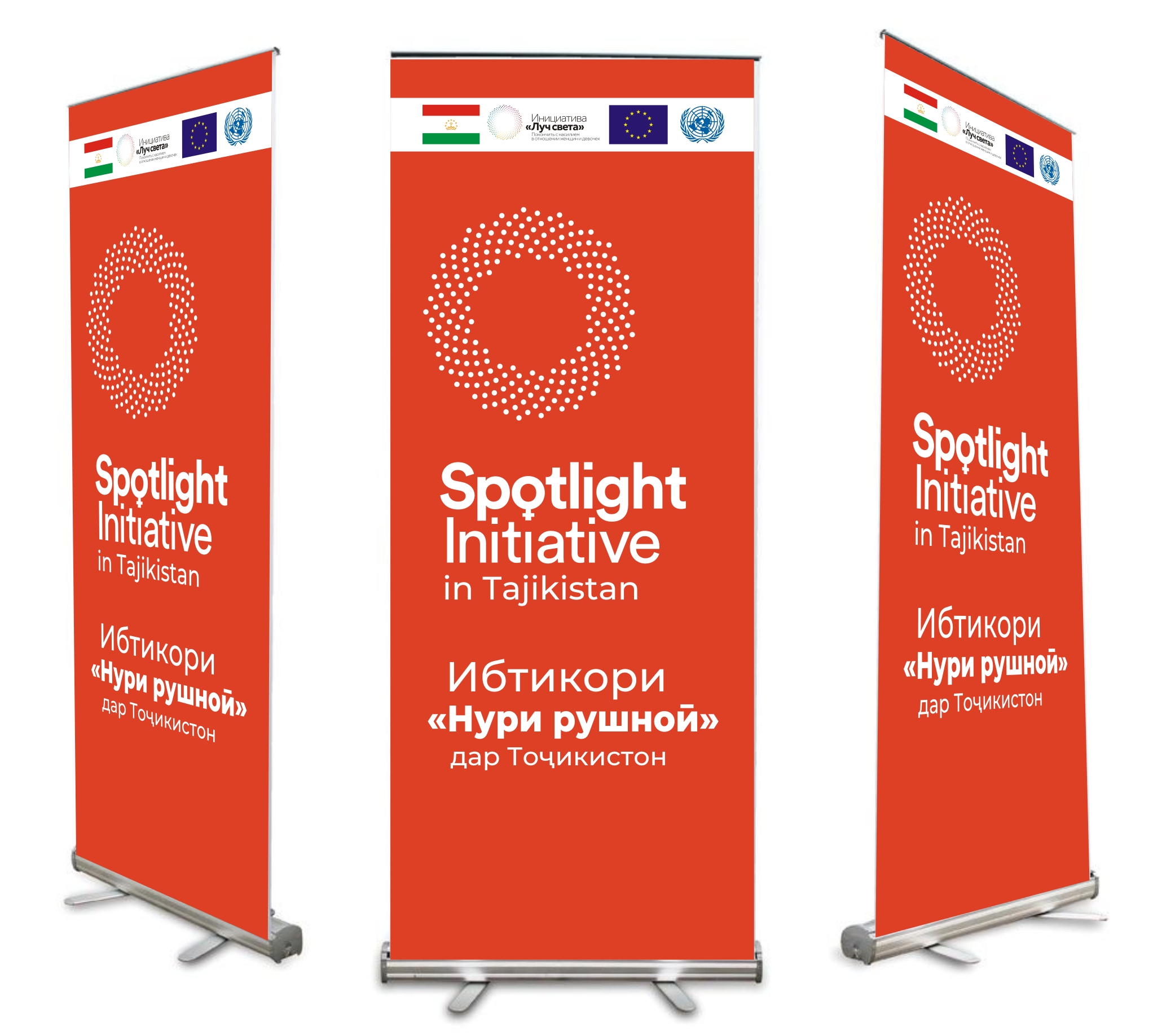 УНИВЕРСАЛЬНЫЙ ПЕРИОДИЧЕСКИЙ ОБЗОР ПО ПРАВАМ ЧЕЛОВЕКА РЕСПУБЛИКИ ТАДЖИКИСТАН  
       Презентация №18
МОДУЛЬ 1. Международные правовые инструменты в области прав человека и кампании по искоренению СГН     
1 ДЕНЬ, 14 ноября 2021
Универсальный периодический обзор (УПО)
Это новый механизм Совета по правам человека
Создан 5 марта 2006 года в соответствии с резолюцией Генеральной Ассамблеи ООН 60/251, учредившей Совет по правам человека. 
Четыре раза в год проводятся регулярные обзоры выполнения 193 государствами-членами ООН обязательств и обязанностей в области прав человека. 
УПО стремится обеспечить равноправные условия для всех стран при оценке их ситуации в области прав человека. 
Дает возможность каждому государству заявить о предпринятых действиях в целях улучшения ситуации в области прав человека, а также выполнения своих обязательств в области прав человека
Происходит обмен примерами наилучшей практики в области прав человека по всему миру. 
В настоящее время не существует других аналогичных универсальных механизмов.
Ключевые факты по УПО
проводится каждые 5 лет; 
рассматривает все государства-члены ООН;
основывается на трех справочных документах;
государства получают рекомендации от своих «коллег» – других государств; 
рассматриваемое государство может поддержать или принять во внимание рекомендации;
поддержанные рекомендации подлежат выполнению до следующего обзора; 
государства могут также проводить работу по принятым во внимание рекомендациям в те же сроки.
Какова цель УПО?
Улучшить положение в области прав человека во всех странах, 
Обеспечивать продвижение, поддержку и защиту прав человека на практике. 

Для достижения своей цели УПО дает оценку деятельности государств в области прав человека и принимает необходимые меры в отношении нарушений прав человека во всем мире. УПО также оказывает техническую помощь государствам, способствует укреплению потенциала государства по решению существующих проблем в области прав человека и обеспечивает обмен лучшим опытом между государствами и другими заинтересованными сторонами.
Когда проводится обзор государств в рамках механизма УПО?
В ходе первого цикла был проведён обзор всех государств-членов ООН - по 48 государств в год. 
В рамках второго цикла в год рассматриваются 42 государства.
Обзор проходит во время сессий Рабочей группы УПО, которая собирается три раза в год (январь, май, ноябрь). 
Количество рассматриваемых государств на каждой сессии составляет​ 14.
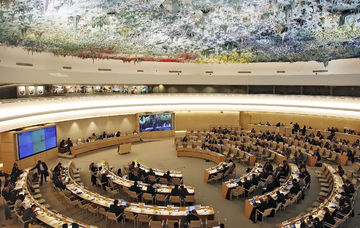 Кто проводит обзор?
Обзор проводится Рабочей группой УПО, состоящей из 47 членов Совета; 
однако любое государство-член​​​​​ ООН может участвовать в рассмотрении, в том числе в интерактивном диалоге. 
Проведению обзора каждого государства содействует группа из трех докладчиков (так называемая «тройка»), представляющих три государства. 
Члены "тройки" отбираются путем жеребьевки перед каждой сессией рабочей группы.
На чем основывается проведение обзора?
1) информация от соответствующего государства, подготовленной для обзора, которая может иметь форму “национального доклада”; 
2) информация, содержащаяся в докладах независимых специалистов и групп экспертов в области прав человека, так называемых специальных процедур, договорных органов по правам человека, и других структур ООН; 
3) информация, предоставленная другими заинтересованными сторонами, в том числе неправительственными организациями и национальными правозащитными учреждениями.
Вклад и участие “других заинтересованных сторон” в УПО
Обзор проводится в Женеве в ходе сессии Рабочей группы по УПО, состоящей из 47 стран – членов Совета по правам человека. Обзор проходит в форме интерактивного диалога между рассматриваемым государством, странами – членами Совета и странами-наблюдателями. По окончанию каждого обзора Рабочая группа принимает итоговый документ, который позднее рассматривается и утверждается Советом по правам человека во время его сессии.
Универсальный периодический обзор обеспечивает участие всех заинтересованных сторон, в том числе неправительственных организаций (НПО), национальных правозащитных учреждений (НПЗУ) и региональных механизмов.
Информационные встречи НПО: НПО могут присутствовать на сессиях Рабочей группы в качестве наблюдателей, не , делая устных или письменных заявлений, однако они могут и организовывать информационные встречи по процессу УПО с тем, чтобы обменяться информацией и примерами наиболее успешных практик. Запросы на организацию информационных встреч необходимо направлять посредством регистрационного портала параллельных мероприятий НПО.
Фокус третьего цикла УПО
Обзор должен быть сосредоточен, в частности, на выполнении принятых рекомендаций и развитии ситуации с правами человека в рассматриваемом государстве. Таким образом, заинтересованным сторонам рекомендуется сосредоточиться на оценке выполнения рекомендаций предыдущих циклов и их влиянии, а также на события или соответствующие вопросы, не рассмотренные в ходе предыдущих обзоров .
Содержание Альтернативного обзора
ГРАЖДАНСКИЕ И ПОЛИТИЧЕСКИЕ ПРАВА
ОБЩИЕ ВОПРОСЫ / МЕЖДУНАРОДНЫЕ ОБЯЗАТЕЛЬСТВА
РАВЕНСТВО И НЕДИСКРИМИНАЦИЯ
НЕЗАВИСИМОСТЬ СУДЕЙ И ДОСТУП К ПРАВОСУДИЮ
ПРАВОСУДИЕ ДЛЯ НЕСОВЕРШЕННОЛЕТНИХ 
ПРАВО НА ЖИЗНЬ И ОТМЕНА СМЕРТНОЙ КАЗНИ
СВОБОДА ОТ ПЫТОК, БЕСЧЕЛОВЕЧНОГО И УНИЖАЮЩЕГО ДОСТОИНСТВО ОБРАЩЕНИЯ И НАКАЗАНИЯ 
ПРАВА ЛИЦ В ЗАКРЫТЫХ И ПОЛУЗАКРЫТЫХ УЧРЕЖДЕНИЯХ 
ТОРГОВЛЯ ЛЮДЬМИ 
СВОБОДА ВЕРОИСПОВЕДАНИЯ 
СВОБОДА ВЫРАЖЕНИЯ МНЕНИЯ И ДОСТУП К ИНФОРМАЦИИ
 ПРАВО НА  УВАЖЕНИЕ ЧАСТНОЙ И СЕМЕЙНОЙ ЖИЗНИ 
ПРАВО НА СВОБОДУ АССОЦИАЦИЙ
Вопросы Таджикистану по итогам слушаний УПО
9 ноября 2021
Обзор по Таджикистану был проведен на 7-м заседании 4 ноября 2021 года. Делегацию Таджикистана возглавил министр юстиции г-н Музаффар Ашуриён. На своем 13-м заседании 9 ноября 2021 года Рабочая группа приняла отчет по Таджикистану.
2. 12 января 2021 года Совет по правам человека выбрал следующую группу докладчиков (тройку) для содействия обзору по Таджикистану: Австрия, Буркина-Фасо и Куба .
3. Были выпущены следующие документы:
  а) Представленный национальный доклад / письменное представление в соответствии с пунктом 15 (а);[1]
  (б) Подборка, подготовленная Управлением Верховного комиссара Организации Объединенных Наций по правам человека (УВКПЧ) в соответствии с пунктом 15 (b);[2]
  (c) Резюме, подготовленное УВКПЧ в соответствии с пунктом 15 (c).[3]
Делегацию Таджикистана возглавил г-н Музаффар Ашуриён, министр юстиции Таджикистана, и в ее состав вошли следующие члены:
• Г-н Сироджиддин Мухриддин, министр иностранных дел;• Г-н Рамазон Рахимзода, министр внутренних дел;• Г-жа Ширини Амонзода, министр труда, миграции и занятости населения;• Г-н Мухаммадьюсуф Имомзода, министр образования и науки;• Г-н Джамолиддин Абдуллозода, министр здравоохранения и социальной защиты населения;• Г-жа Давлатзода Зульфия Давлат, министр культуры;• Г-н Абдуджаббор Сатторзода, начальник Управления по правам человека Администрации Президента Таджикистана;• Г-н Мирзоамон Рофизода, заместитель Генерального прокурора;• Г-жа Гульнора Хасанзода, директор статистического агентства;• Г-жа Хилолби Курбонзода, председатель Комитета по делам женщин и семьи;• Г-н Сулаймон Давлатзода, председатель правительственного комитета по религии, регулированию традиций, торжеств и церемоний;• Г-н Абдулло Рахмонзода, председатель комитета по делам молодежи
Б. Интерактивный диалог и ответы государства - объекта обзора

В ходе интерактивного диалога с заявлениями выступили 80 делегаций.
6.1 Привести действующие нормативные акты по борьбе с терроризмом и экстремизмом в полное соответствие с Международным пактом о гражданских и политических правах (Польша);
6.2 Рассмотреть возможность направления постоянного приглашения всем мандатариям специальных процедур СПЧ (Латвия);
6.3 Продолжать усилия по пересмотру и приведению законодательства в соответствие с международными обязательствами Таджикистана в области прав человека (Туркменистан);
6.4 Рассмотреть возможность ратификации основных договоров по правам человека, участником которых Таджикистан еще не является (Украина);
6.5 Рассмотреть возможность направления постоянного приглашения всем специальным процедурам СПЧ (Украина);
6,6 Обратиться за технической поддержкой к Управлению Верховного комиссара для ускорения ратификации основных международных договоров по правам человека, участником которых страна еще не является, а также для обеспечения согласования своей национальной правовой системы с вытекающими из этого обязательствами. ратифицировал договоры о правах человека (Уругвай);
6,7 Расширять сотрудничество с правозащитными механизмами ООН, направленное на реализацию национальной политики (Армения);
6,8 Продолжить конструктивное сотрудничество с правозащитными механизмами Организации Объединенных Наций (Бангладеш);
6.9 Продолжить усилия путем выделения достаточного бюджета и эффективных механизмов последующих действий (Бутан);
6.10 Направить открытое приглашение специальным процедурам (Коста-Рика);
6,11 Направить постоянное приглашение всем специальным процедурам Совета по правам человека (Кипр);
6,12 Продолжить усилия по ратификации Конвенции о правах инвалидов (Тунис); (Багамы); (Алжир);
6,13 Рассмотреть возможность ратификации Конвенции о правах инвалидов (Мавритания); (Пакистан);
6,70 Криминализация насилия в семье и изнасилования в браке и создание среды, в которой жертвам не нужно бояться сообщать о случаях насилия в семье и они могут получить необходимую помощь (Чехия);
6,71 Внести поправки в статью 53 проекта Уголовного кодекса, чтобы ввести уголовную ответственность за все формы сексуального и гендерного насилия, включая изнасилование в браке и насилие в семье и со стороны интимного партнера (Дания);
6,72 Продолжать продвигать действия по укреплению Управления Омбудсмена или Уполномоченного по правам человека (Доминиканская Республика);
6,73 Продолжить национальные усилия по ратификации законопроекта о равенстве и ликвидации всех форм дискриминации (Египет);
6,74 В полной мере реализовать закон о предотвращении насилия в семье и ввести уголовную ответственность за насилие в семье (Эстония);
6,75 Продолжить принятие дальнейших законодательных и политических мер по обеспечению гендерного равенства (Индия);
6,223 Провести информационные кампании о вредных последствиях детских, ранних, принудительных и незарегистрированных браков (Буркина-Фасо);